Обучение письму
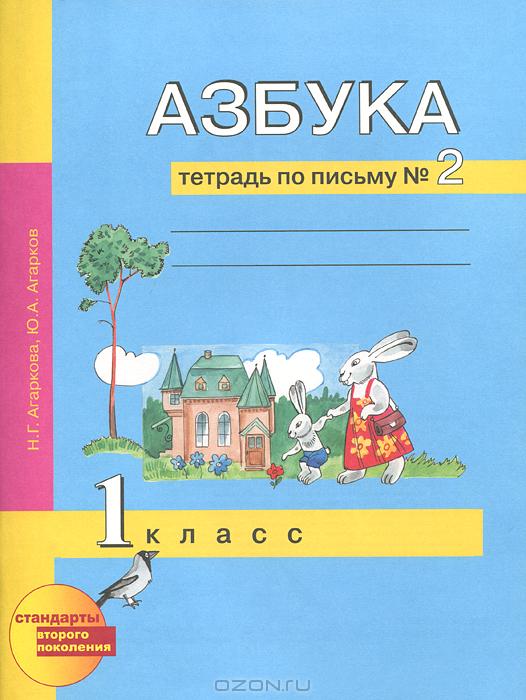 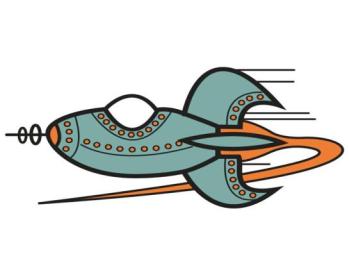 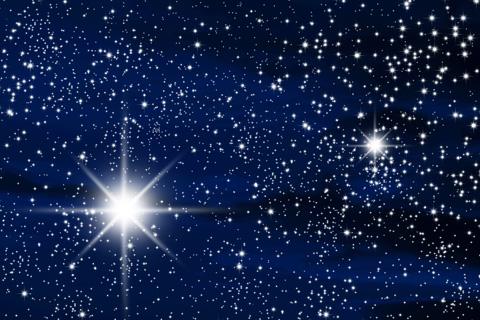 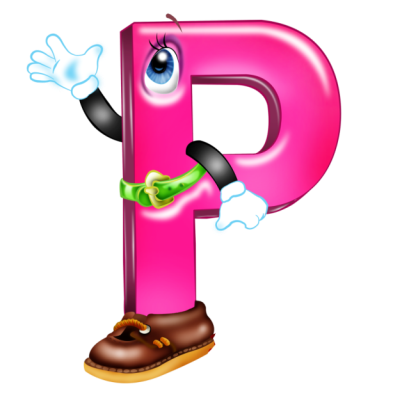 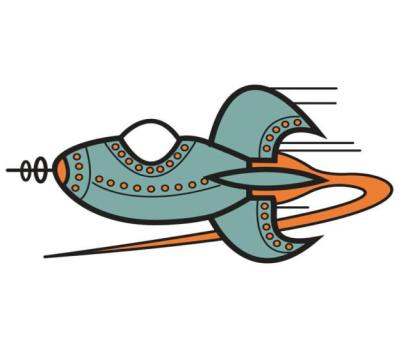 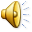 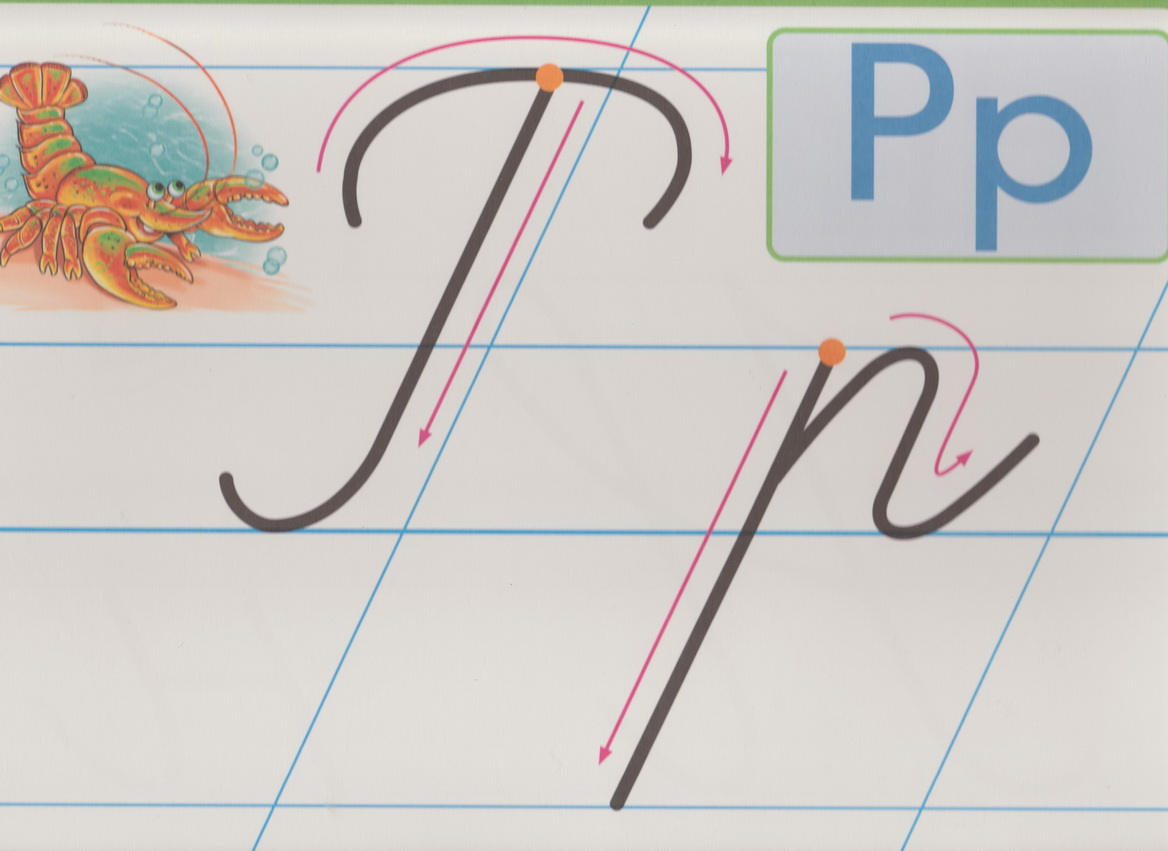 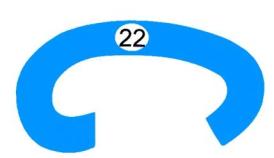 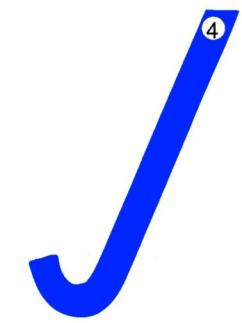 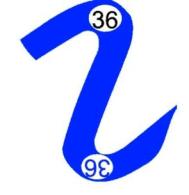 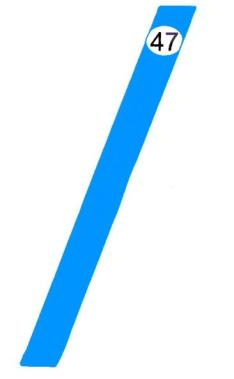 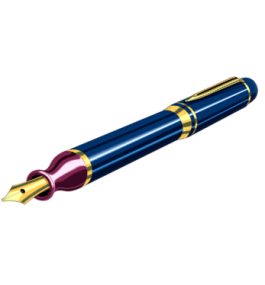 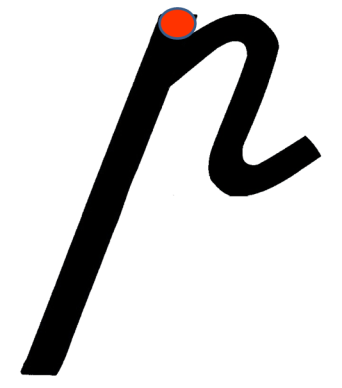 [Speaker Notes: Раз – и – два – и]
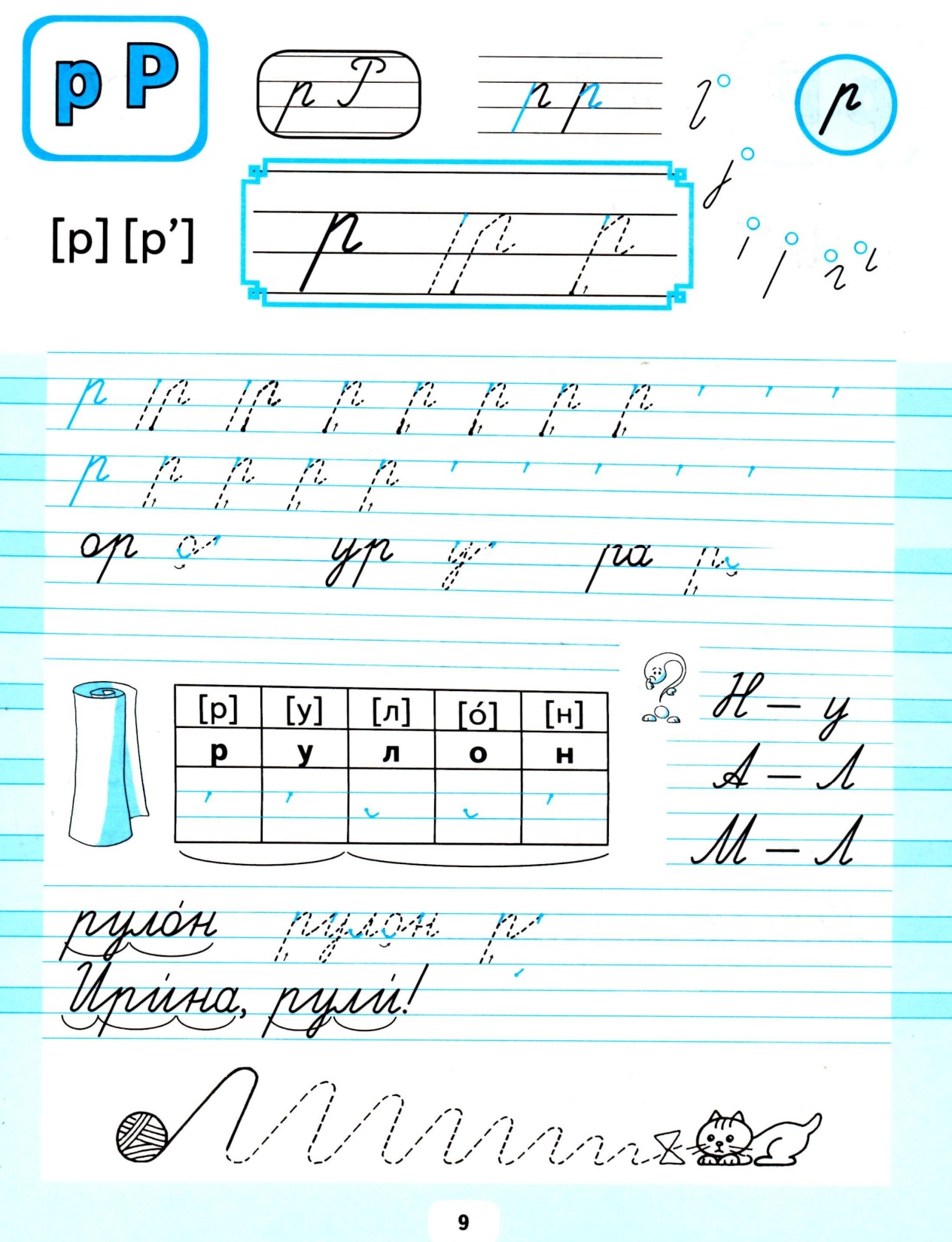 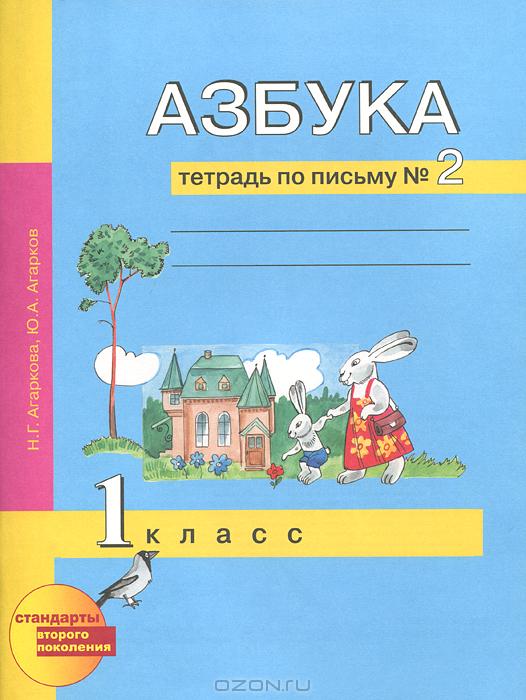 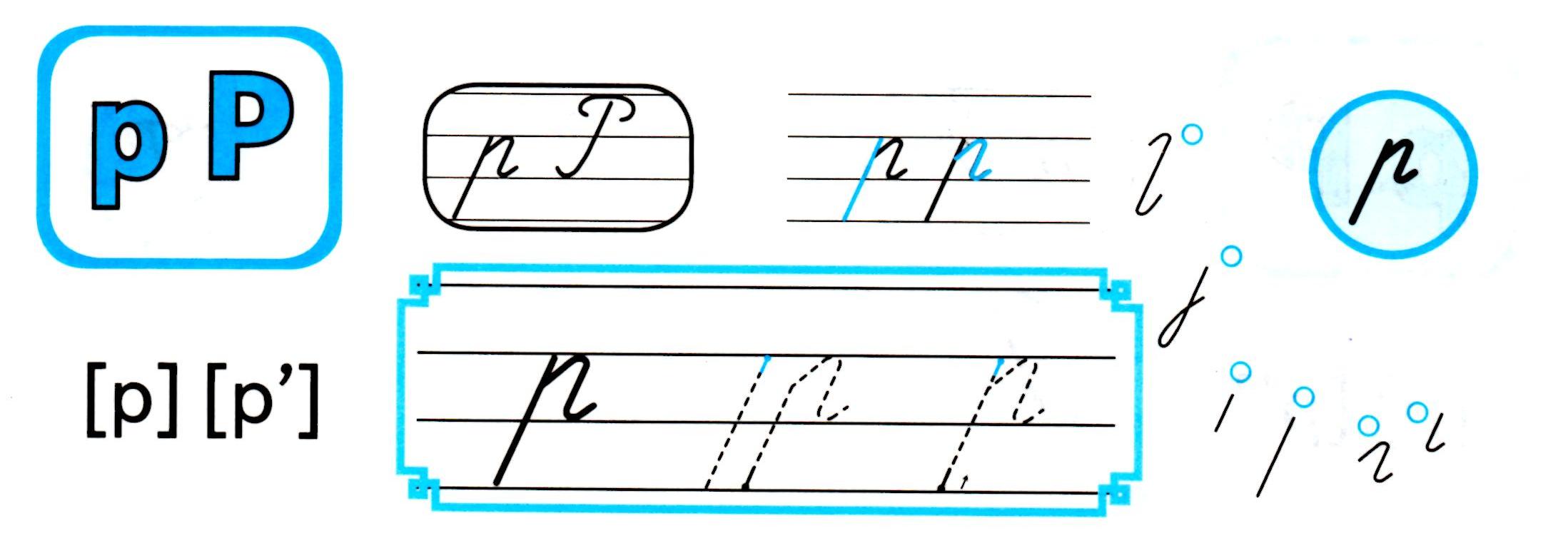 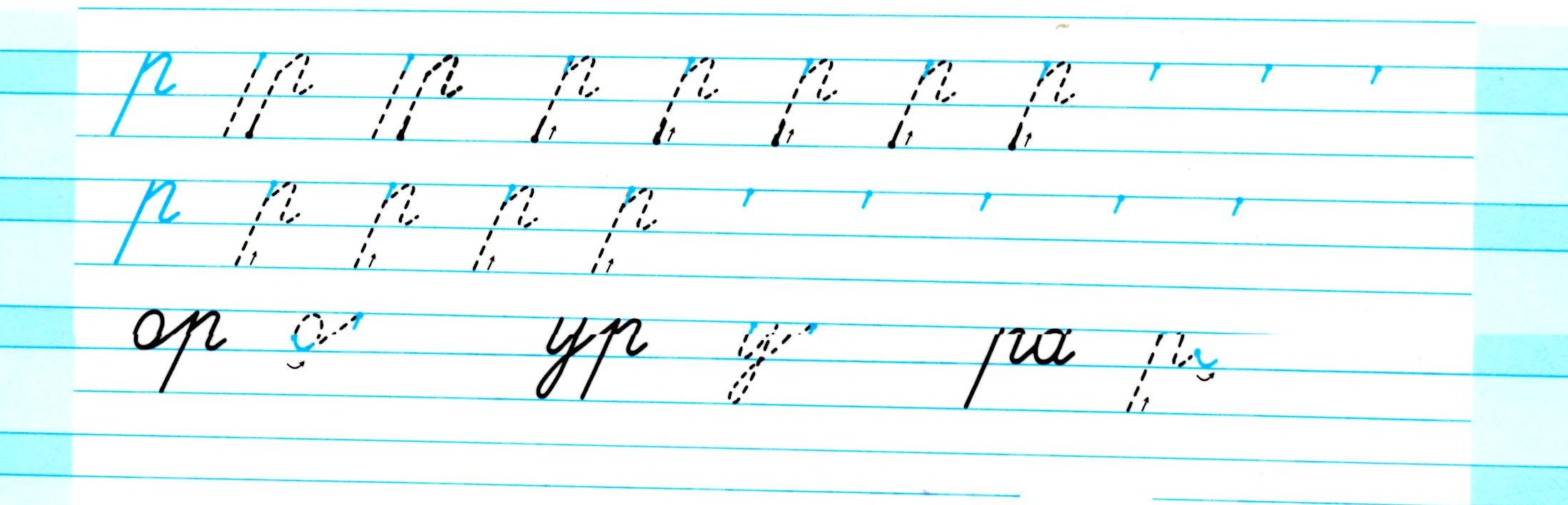 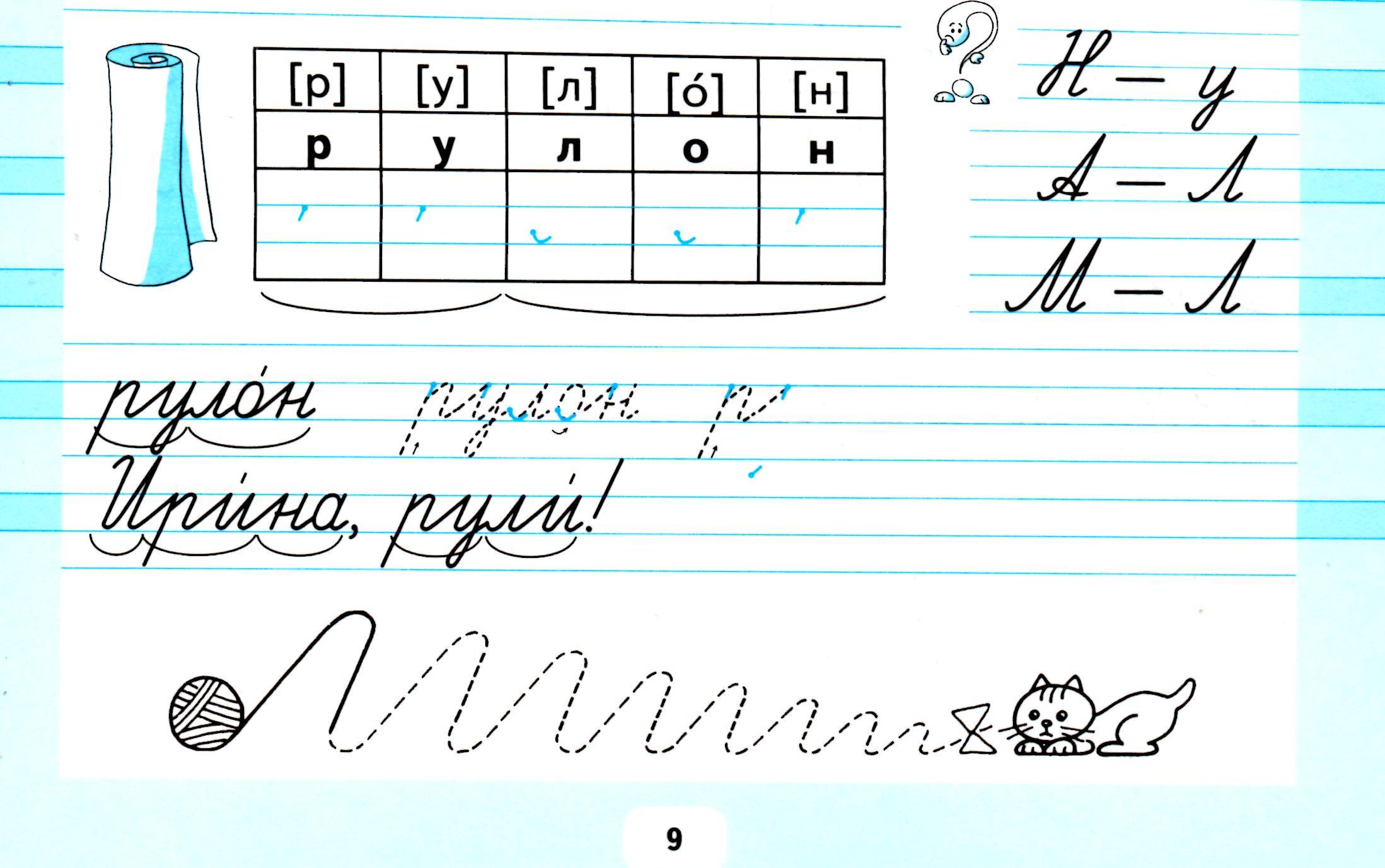 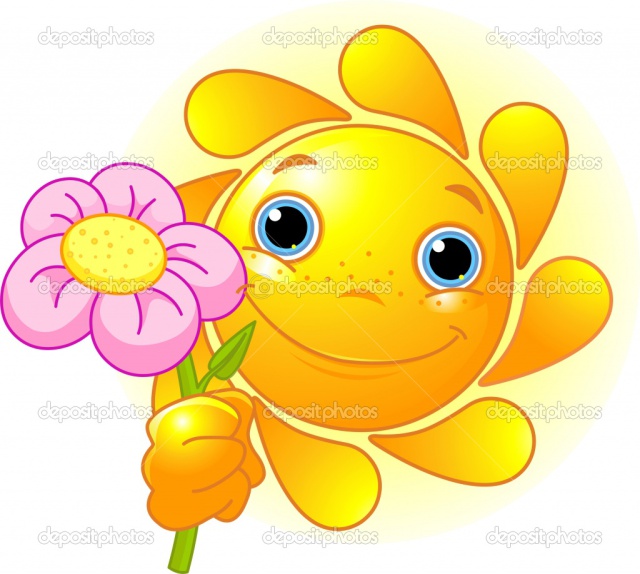